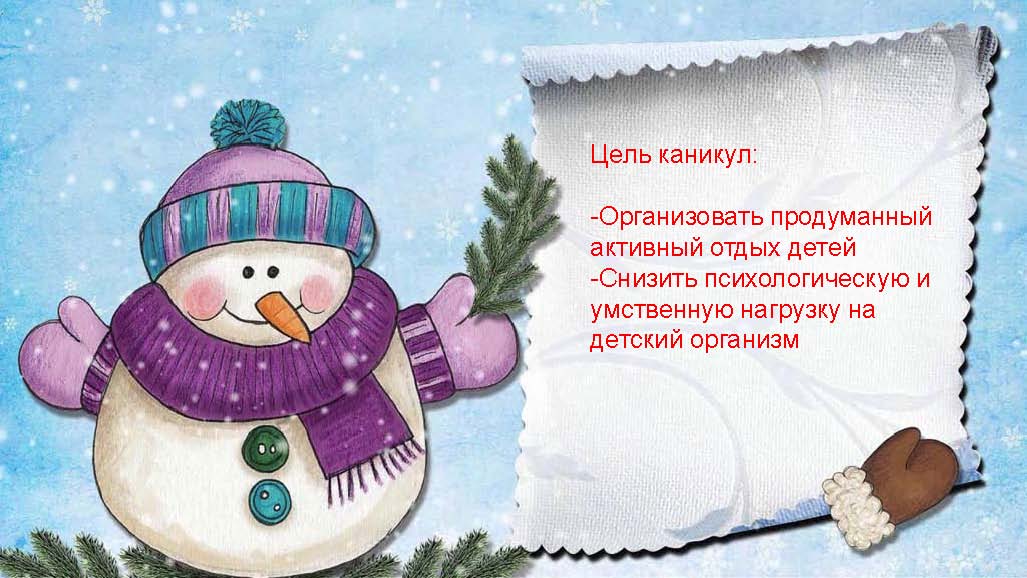 Конкурс зимних построек
В семейном д/с «Семицветик»
«Зимние фантазии»
Воспитатель: Прытова О.А
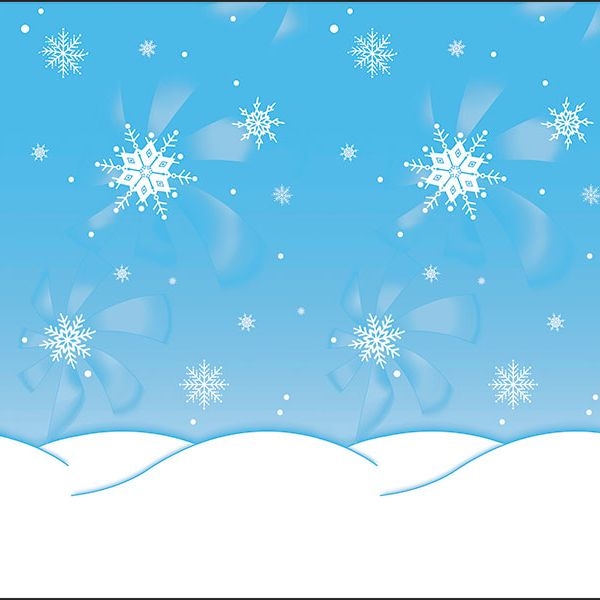 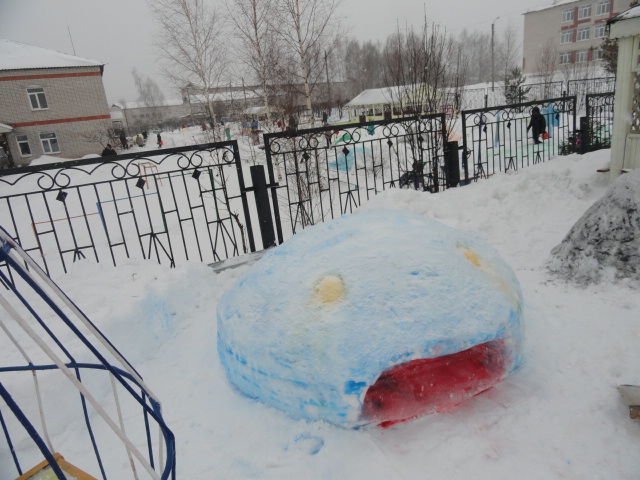 Календарный день-суббота,
Во дворе кипит работа:
Мы для наших малышей
Слепим сказочных друзей!
Тема: «В кругу сказочных друзей»
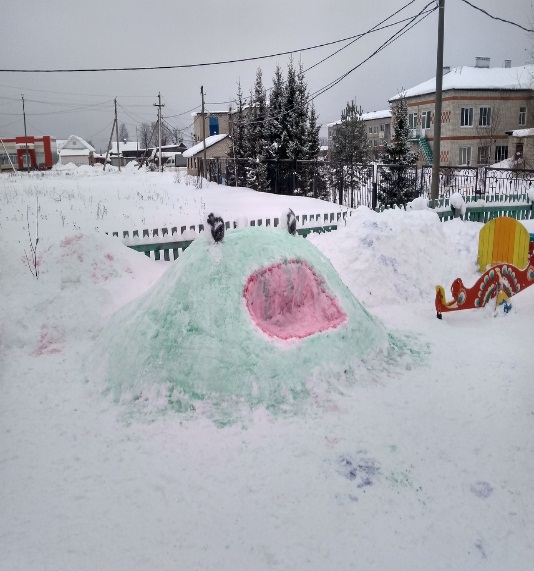 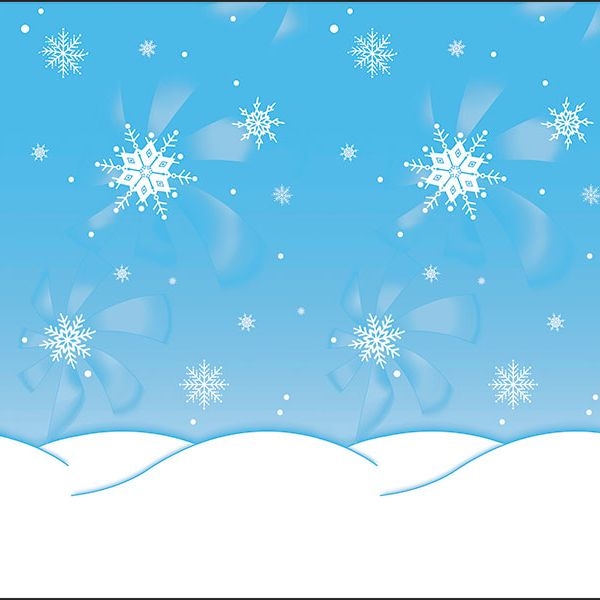 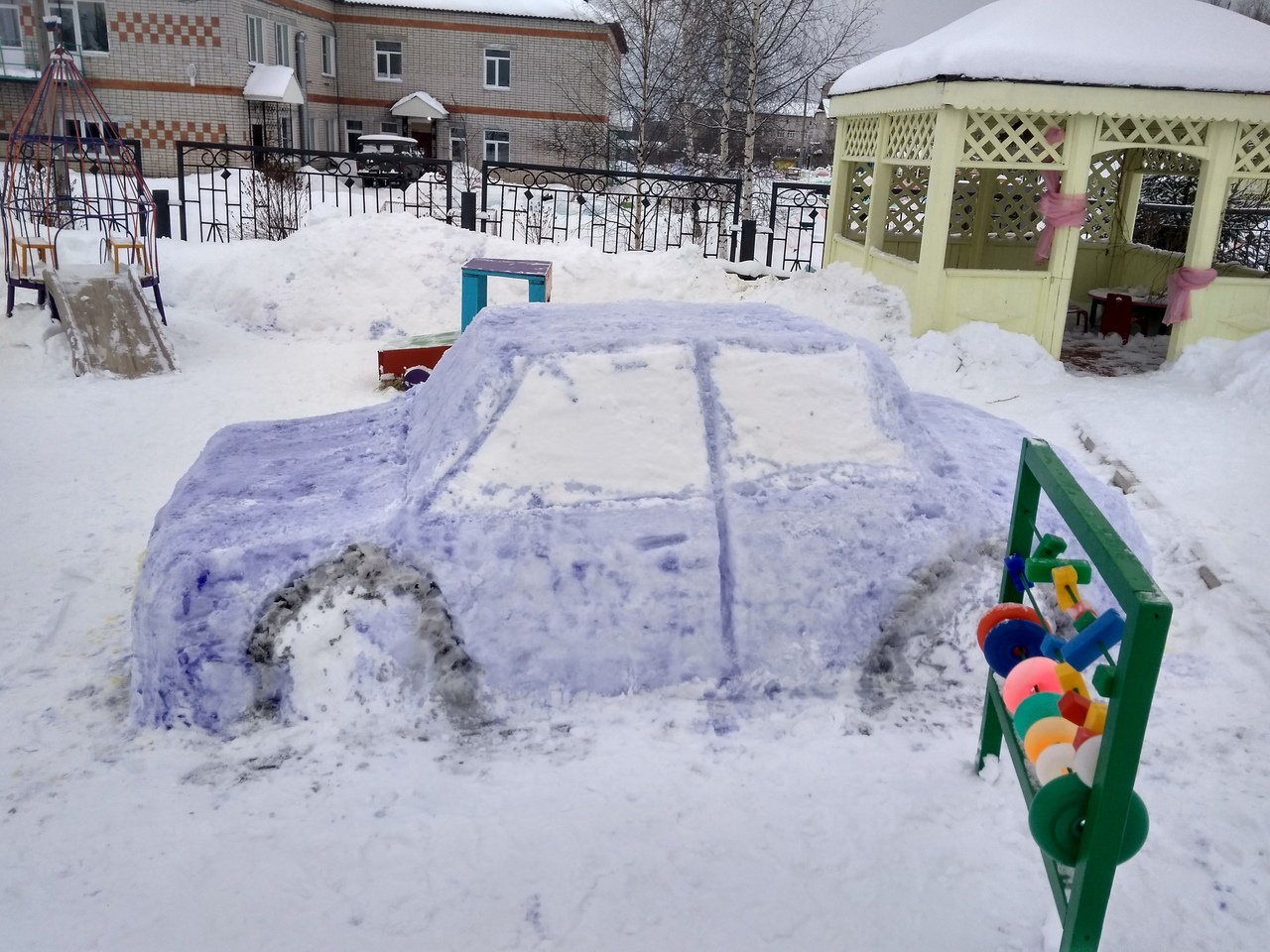 Нравится машине
Это знают все,
Ехать по дороге
Или по шоссе.
Крутятся колёса
И гудит мотор,
А ведёт машину
Сашенька- шофёр!
Для перевозки инструментов
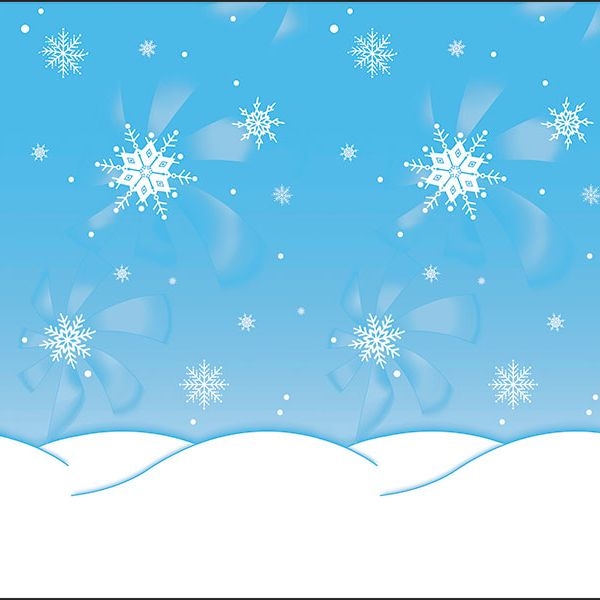 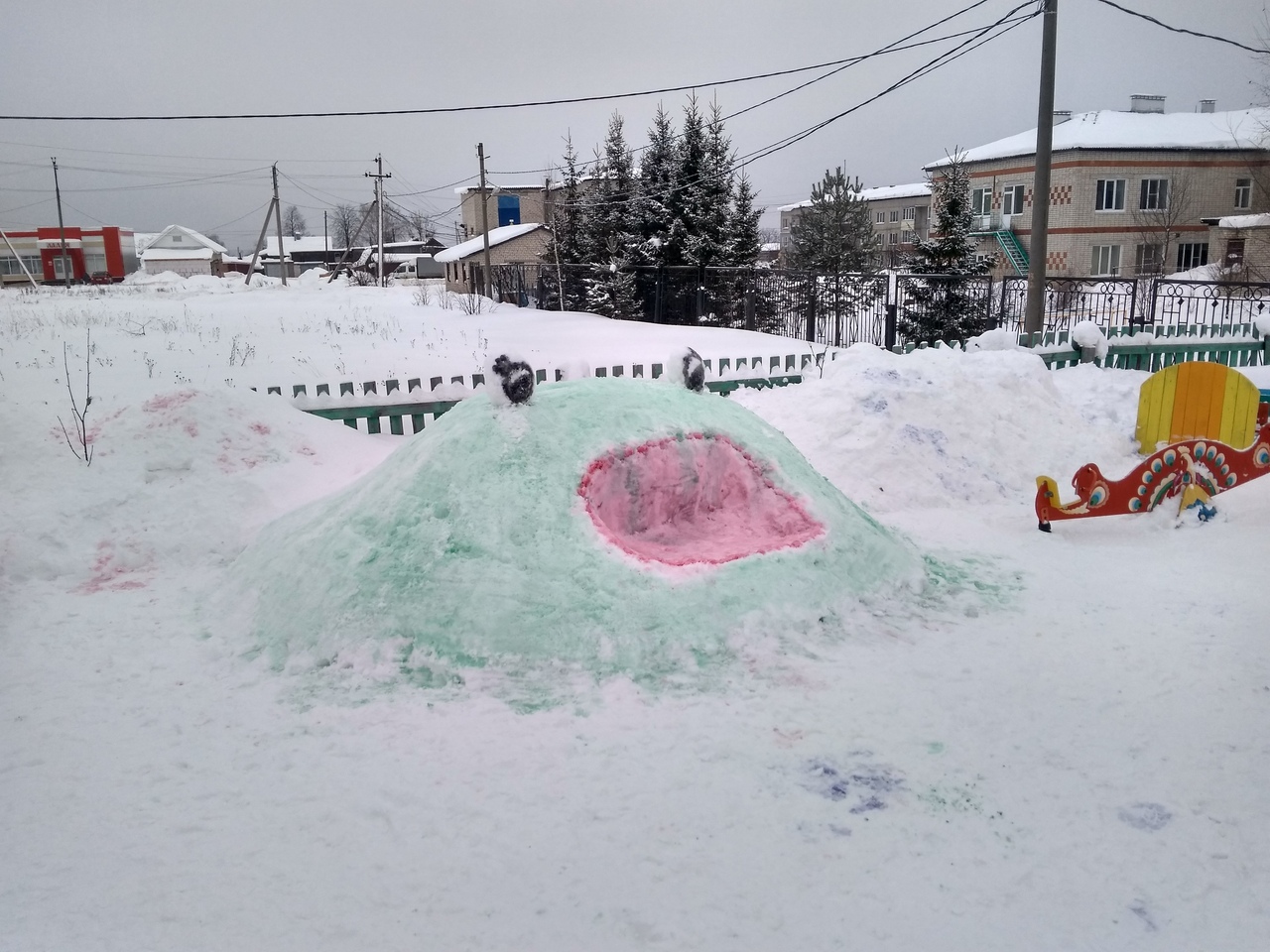 На лужайке у болота
Лягушонок ждёт кого- то,
Широко разинул рот,
Вдруг, комар к нему придёт!?
Для метания
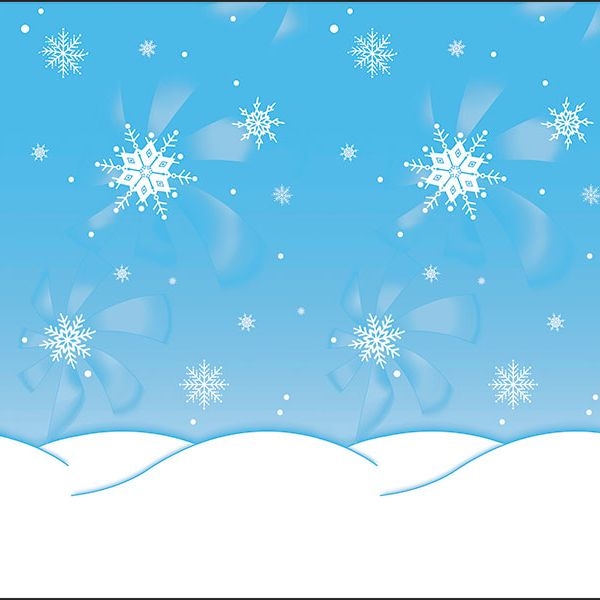 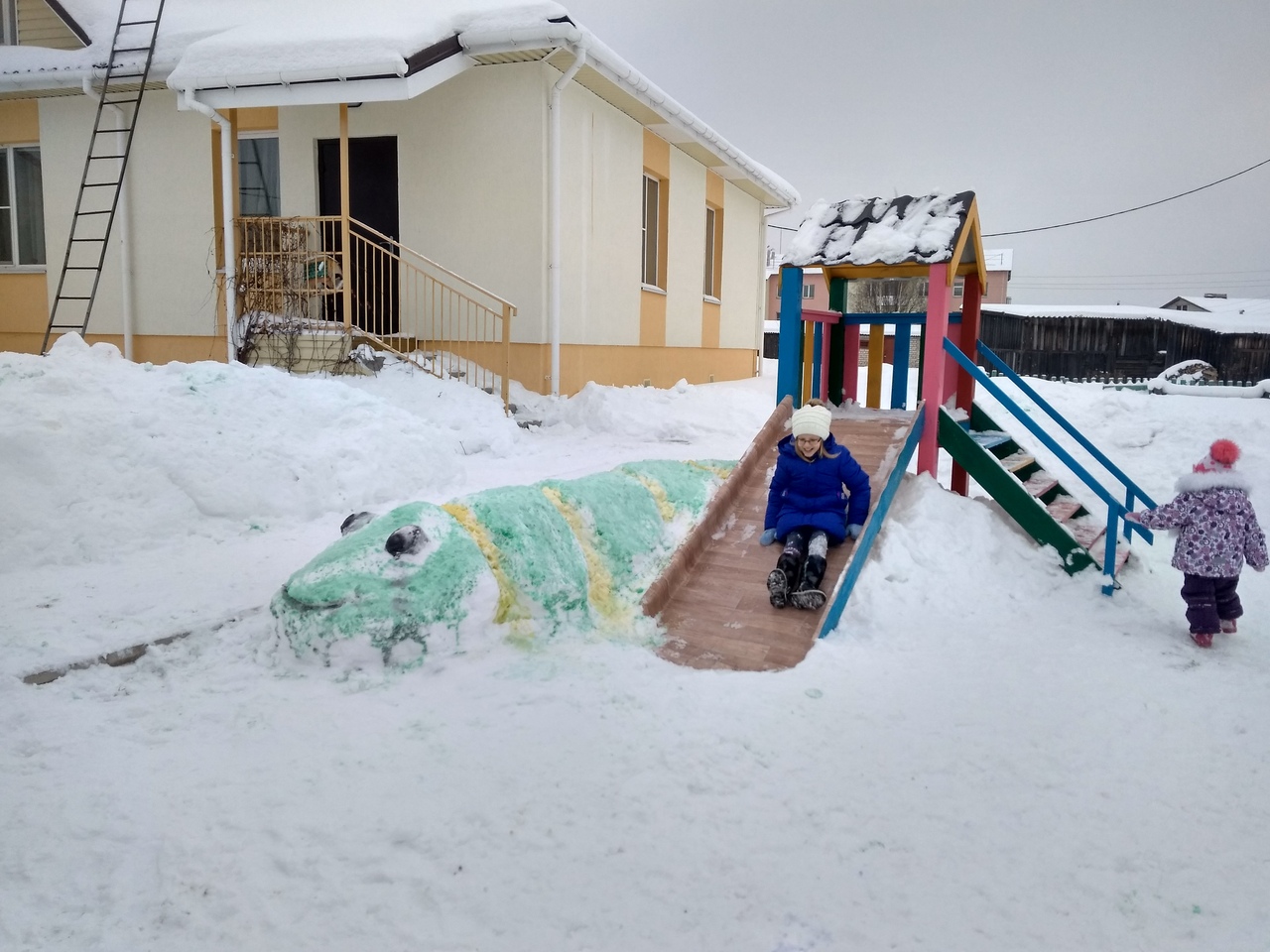 С неких пор у нас живётВ огороде тихоход.Удивительной раскраски,У него есть рот и глазки.Если очень повезёт,Скоро бабочкой вспорхнёт!
Для перелезания
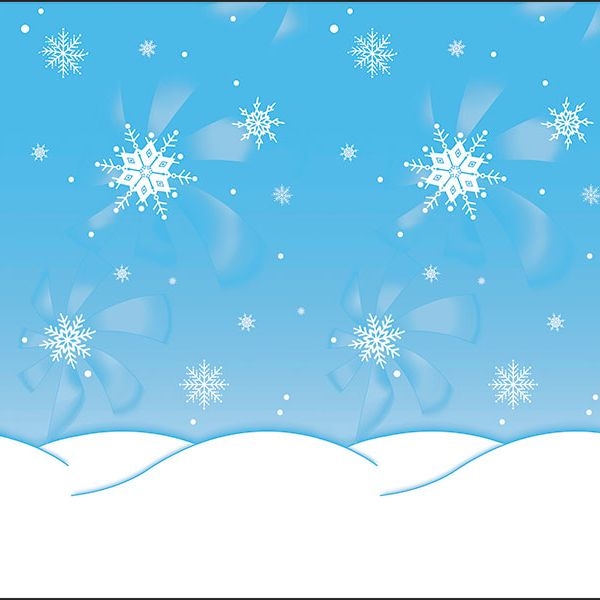 Ёжик, ёжик, чудачок,
Сшил колючий пиджачок.
Хочет с нами поиграть,
Всех ребят пересчитать.
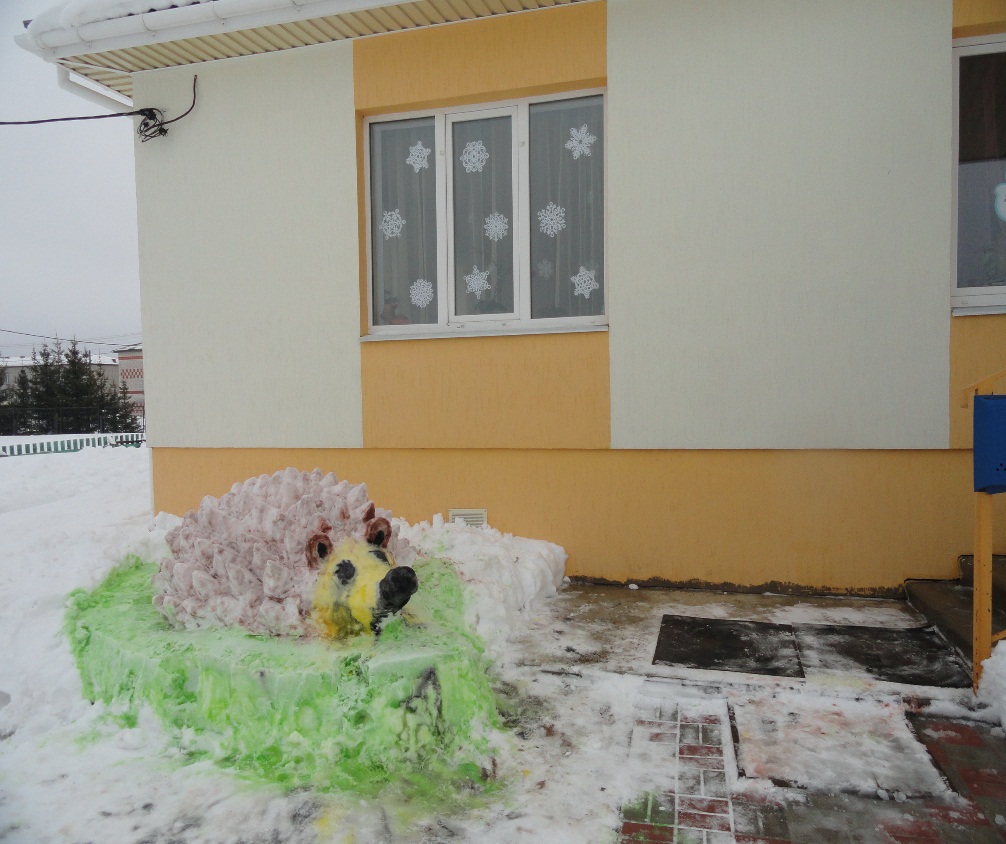 Ёжик встречает ребят
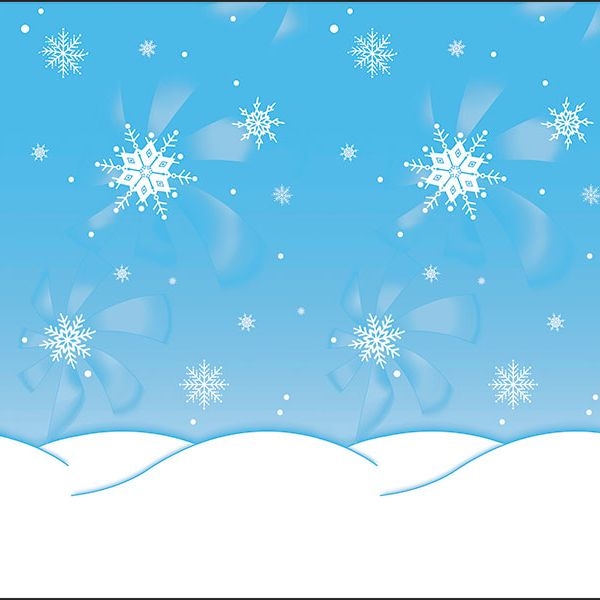 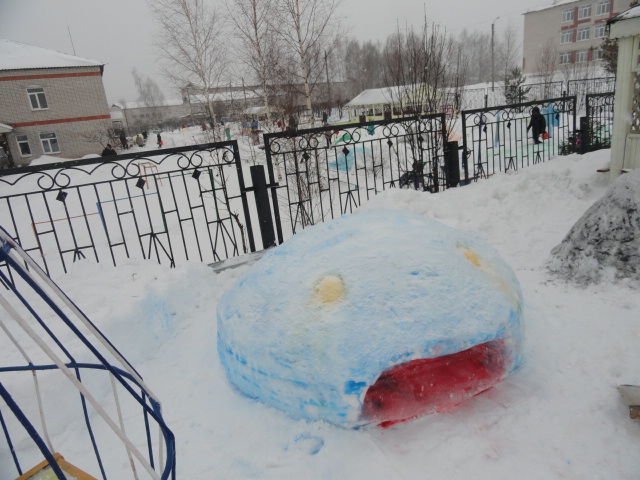 На волнах качаясь спитОчень славный синий кит.Он огромного размера,В океане самый смелый.
Для метания
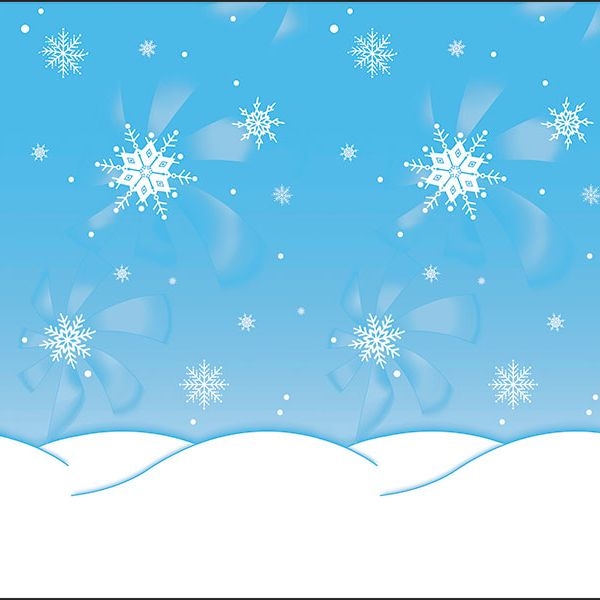 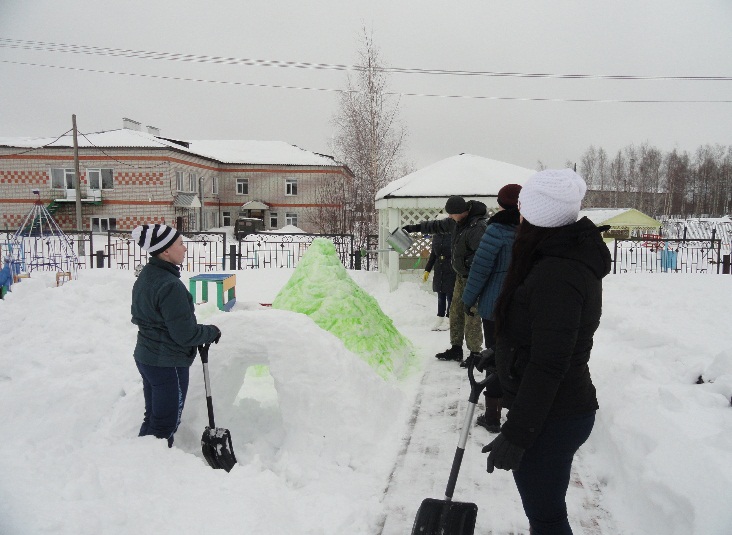 Не для славы мы трудились,
С холодами дружно бились!
Результат благих идей,
Не для славы- для детей!
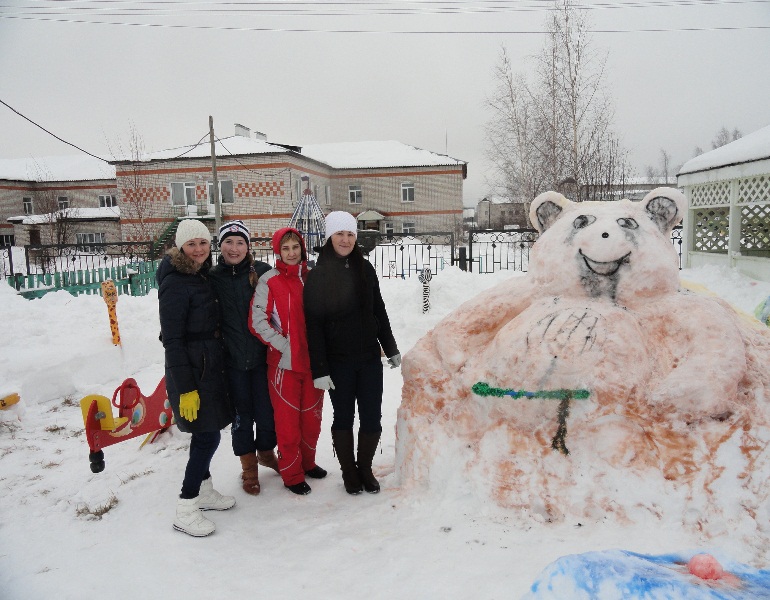 За работой
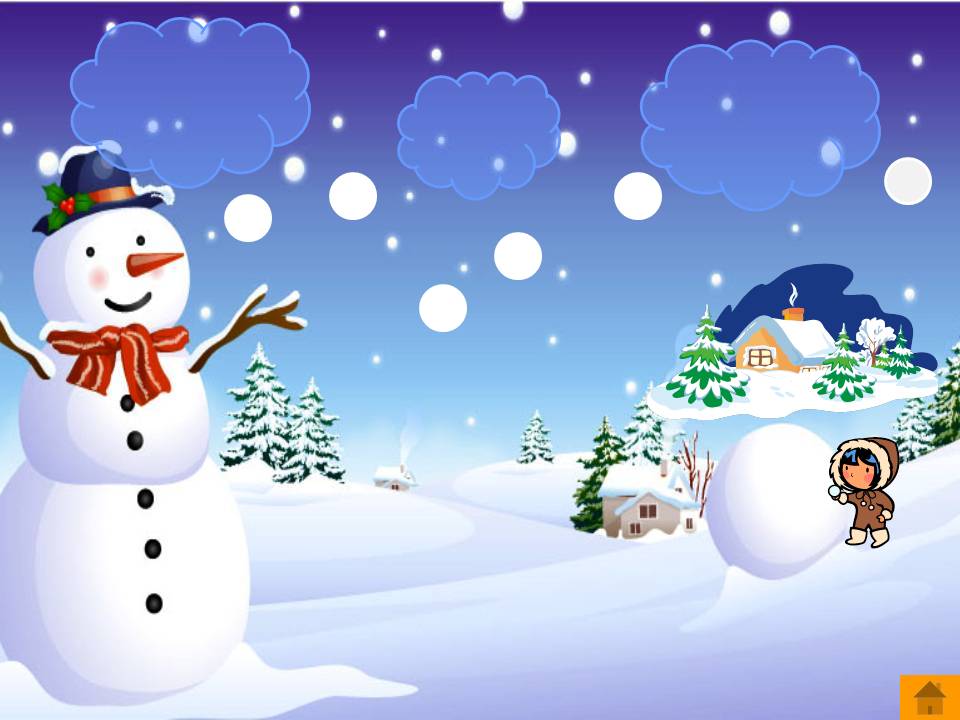 Спасибо Вам за внимание!